To Online Shop, Or to Not Online Shop
By: Amiah Gooding, Matthew Martin,  Max Minard, Smruthi Sandhanam,
 Travis Stanger, and Yana Aleksandrova
Sdmay20-19
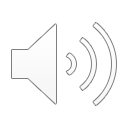 Purpose: Utilize online shopping and at-home experiences to enhance the shopping capabilities of customers. 
What is it?:  An IOT based solution that combines mobile app development, communication with hardware sensors, and data management. 
Expected Outcome: A proof of concept for a single location (ex: cabinet or cupboard) with hopes of expanding to other places in the home.
Overall Scope
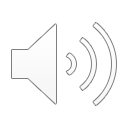 Home IOT Hardware
A signal generator communicates with an IOT device of items that need replenished.
IOT device sends data to application for analysis.
Two Halves
Application
Retrieves items that need to be bought from home device.
Determines if it is cheaper to buy item online or in-store.
Uses geolocation in consideration of finding best deal for a product.
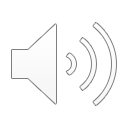 Generation of data – the state of items in a cupboard
Signal generator – trigger to update in data
Geolocation – showing stores nearby & deals
Mobile application – receives notifications
Signal from interface an item has been purchased
Functional Requirements
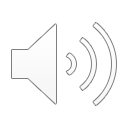 Constraints
Budget of $200
Tolerance threshold for price
Quantify cost/travel difference
Only view a few stores within a 5-mile radius

Possible Additional Features
Data Security
Application Security
Triggering signal when an item amount is getting low (ex. Weight, Image Sensor)
Choosing between brands of items
Expanding to other items (ex. Closet, Fridge)
Constraints and Additional Features
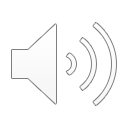 Cost
$200
Signal generator
Transmitter
Microcontroller

Environmental Requirements: 
No intrusive behavior (No personal data saved)
Should be simulated in a test environment
Cost and Environmental Requirements
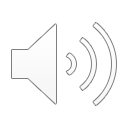 Home IOT
Application
Sensors/Circuit Components



Base communication device



Physical environment
Mobile Application



Database



APIs



Geolocation
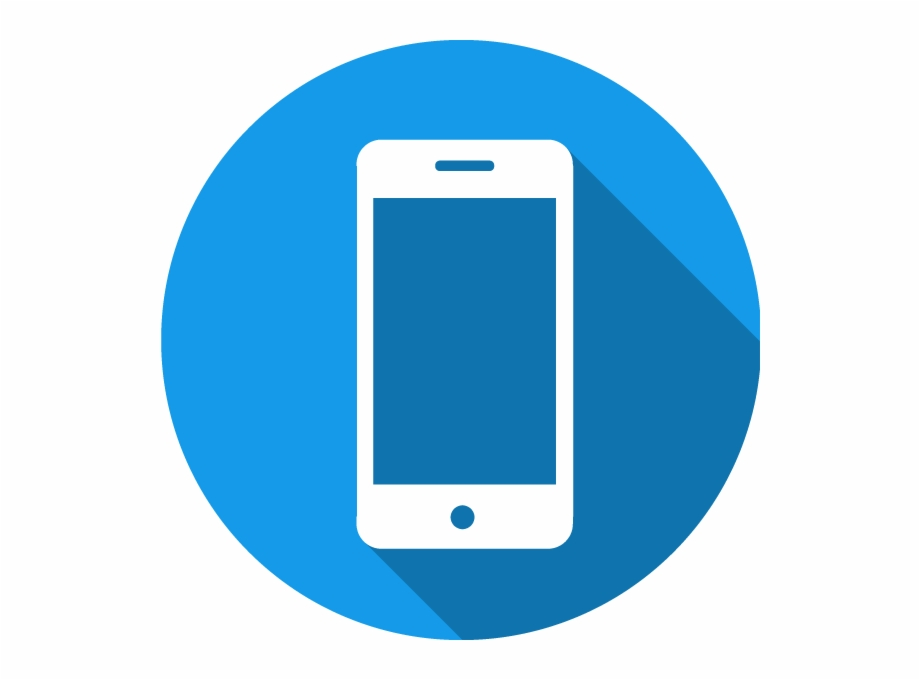 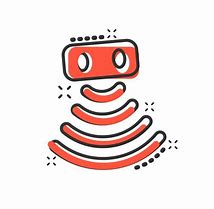 Project Assignments
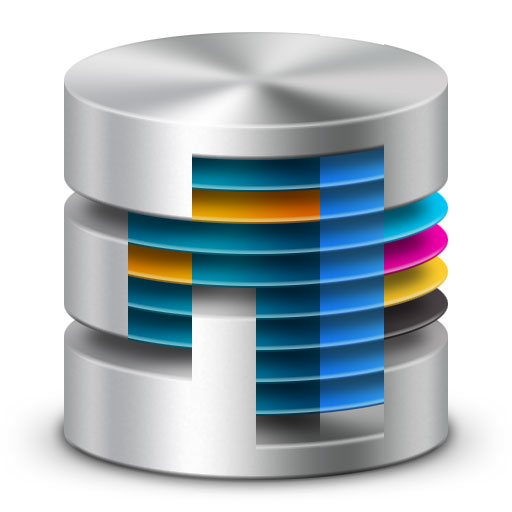 DATA
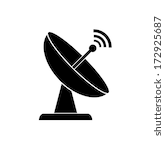 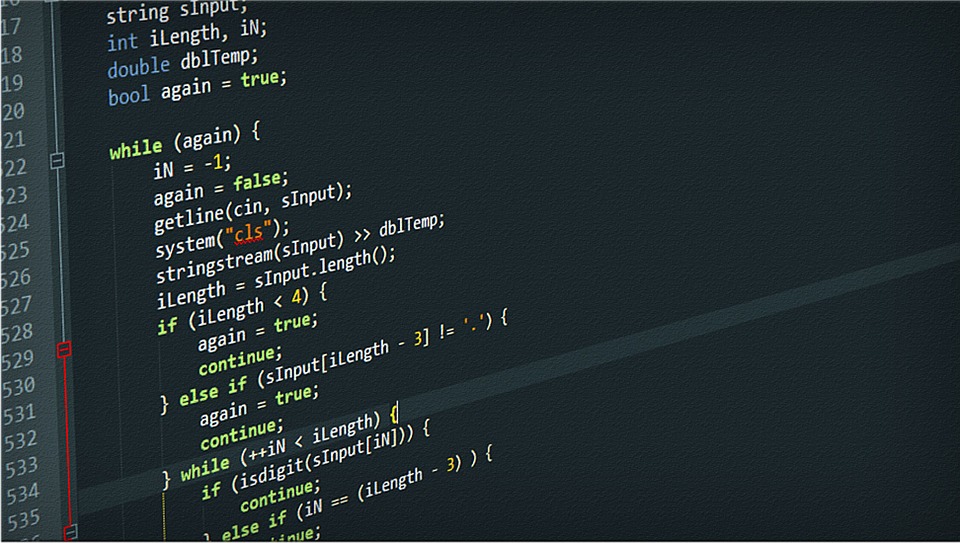 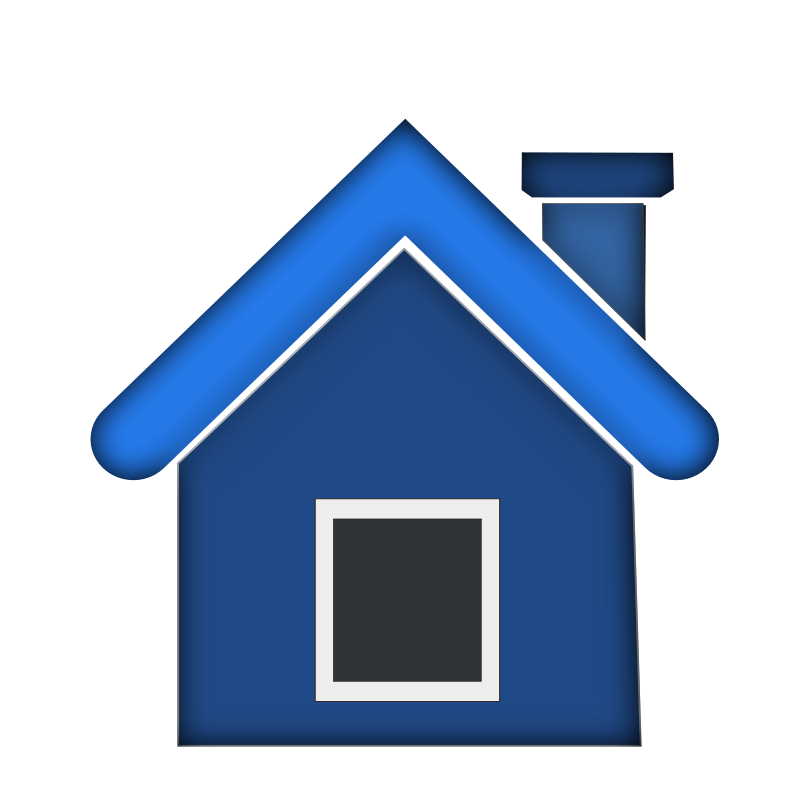 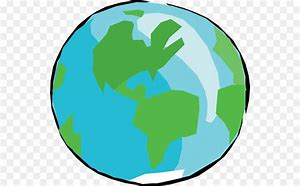 Team Members: Amiah & Smruthi
Team Members: Yana,
Travis, Matthew, & Max
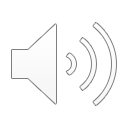